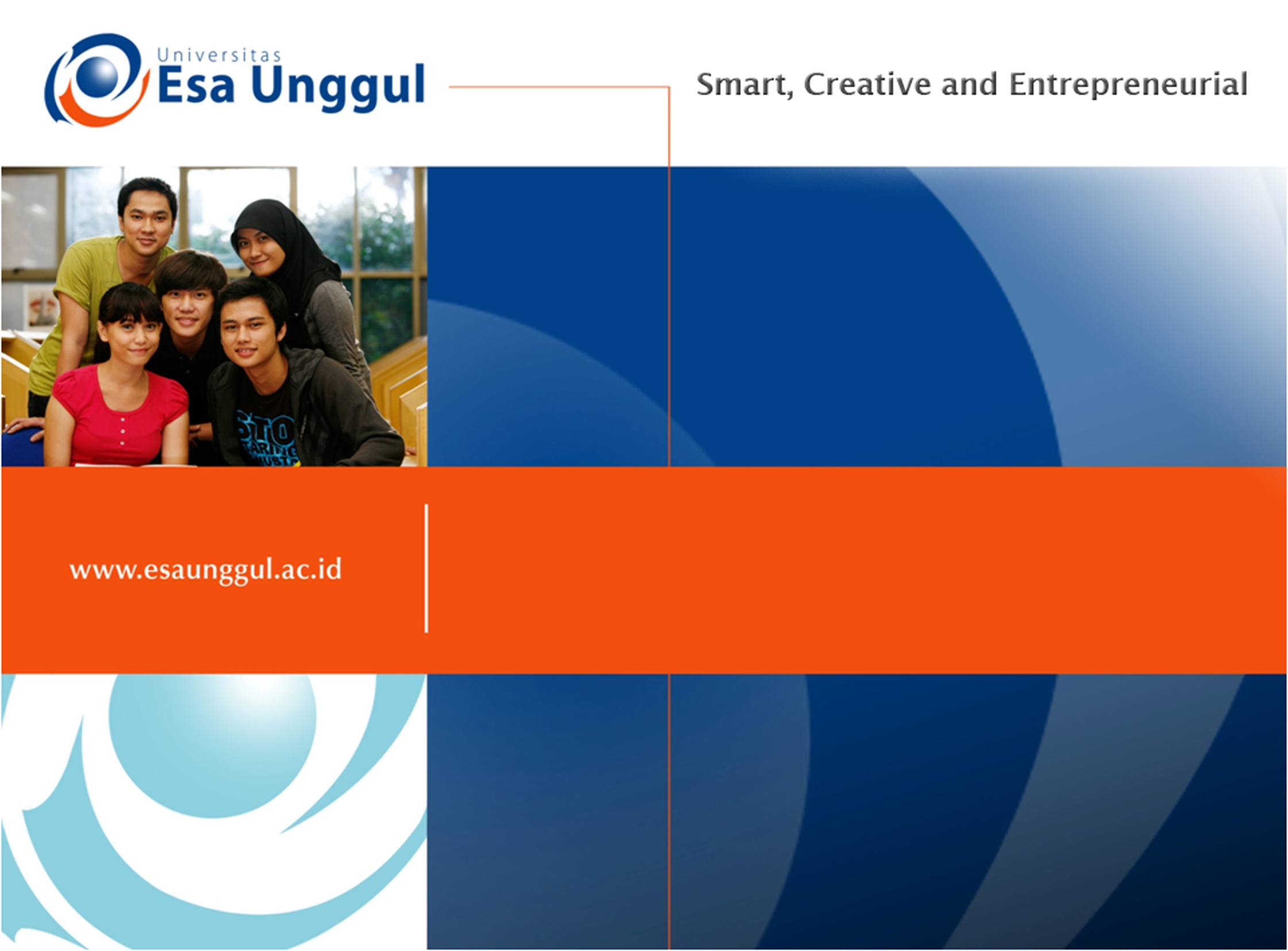 BASIC WRITING
WEEK 1: Course Outline
NURYANSYAH ADIJAYA, M.Pd.
PENDIDIKAN BAHASA INGGRIS, FKIP
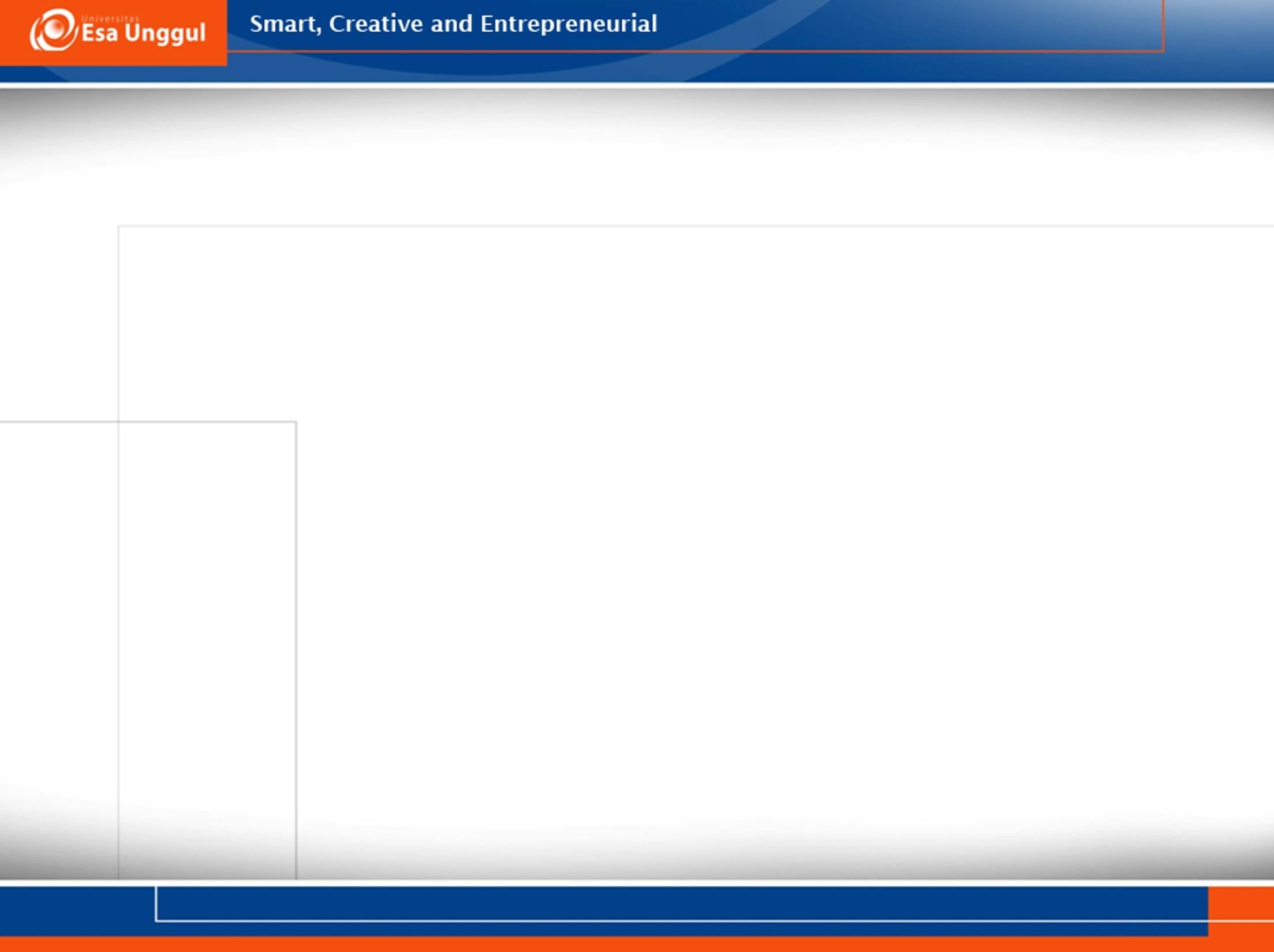 VISI DAN MISI UNIVERSITAS ESA UNGGUL
VISI FKIP
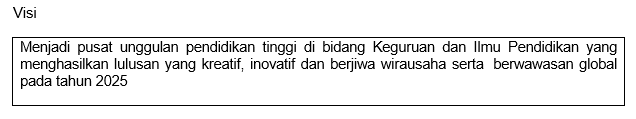 MISI FKIP
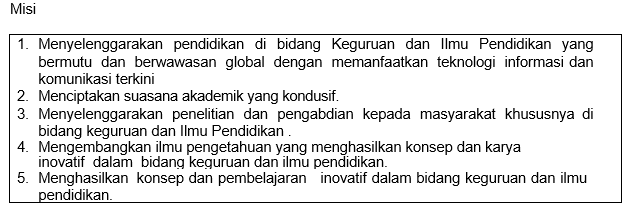 TUJUAN FKIP
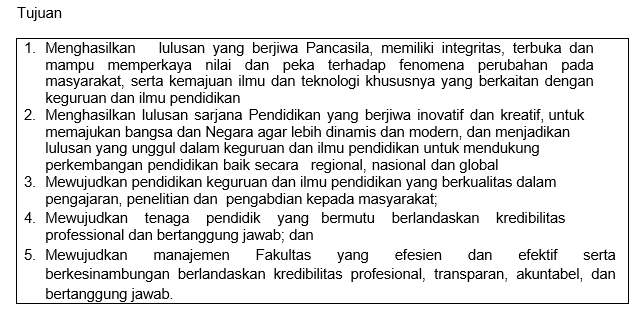 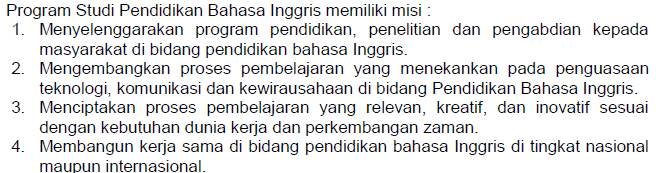 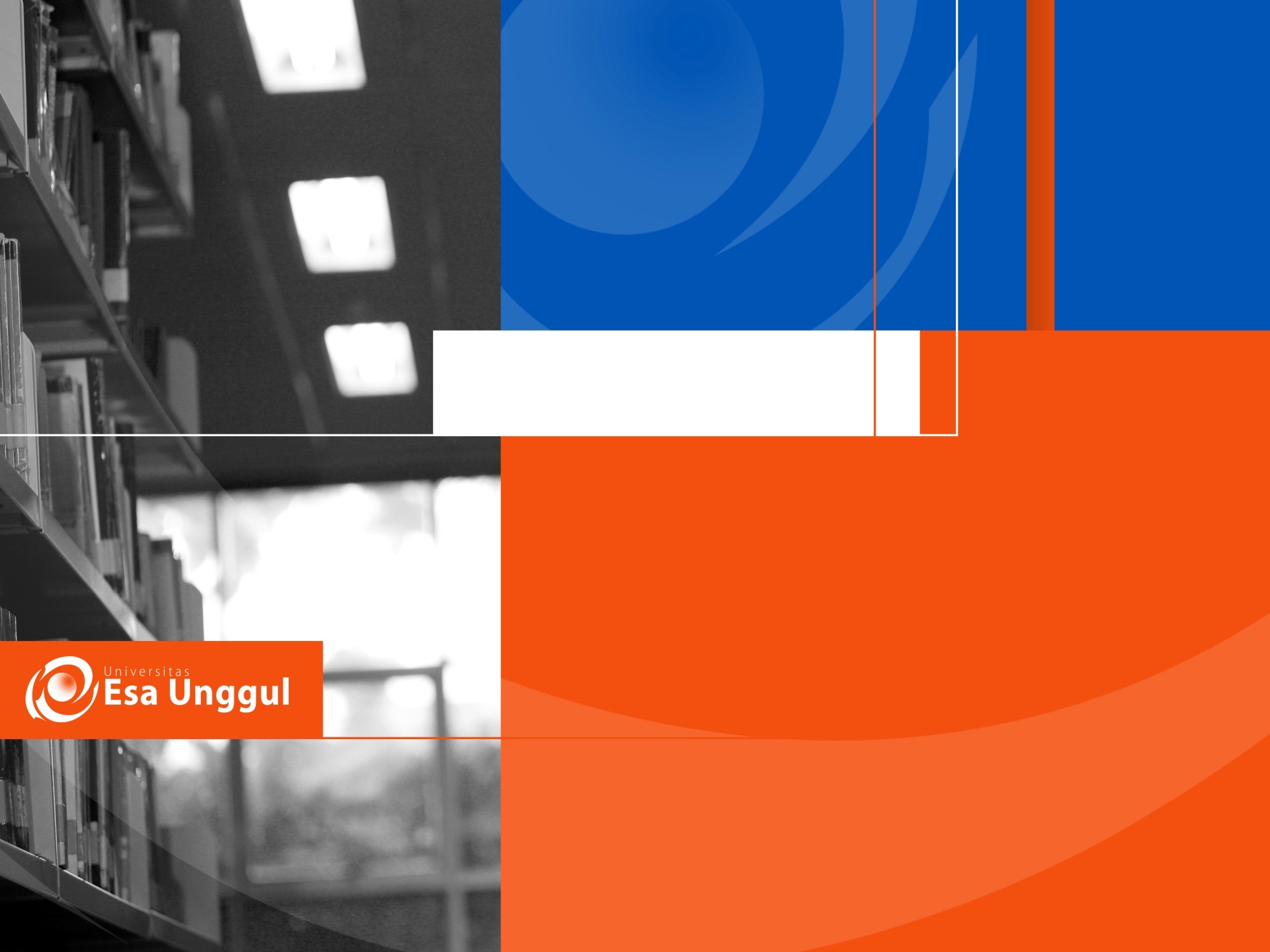 TOPIC DISCUSSION BEFORE MID-TERM TEST
01. COURSE OUTLINE AND CLASS REGULATIONS
02. BASIC CONCEPT OF WRITING
03. OUTLINING
04. ORGANIZING
05. ORGANIZING PART 2
06. COHESION
07. COHESION PART 2
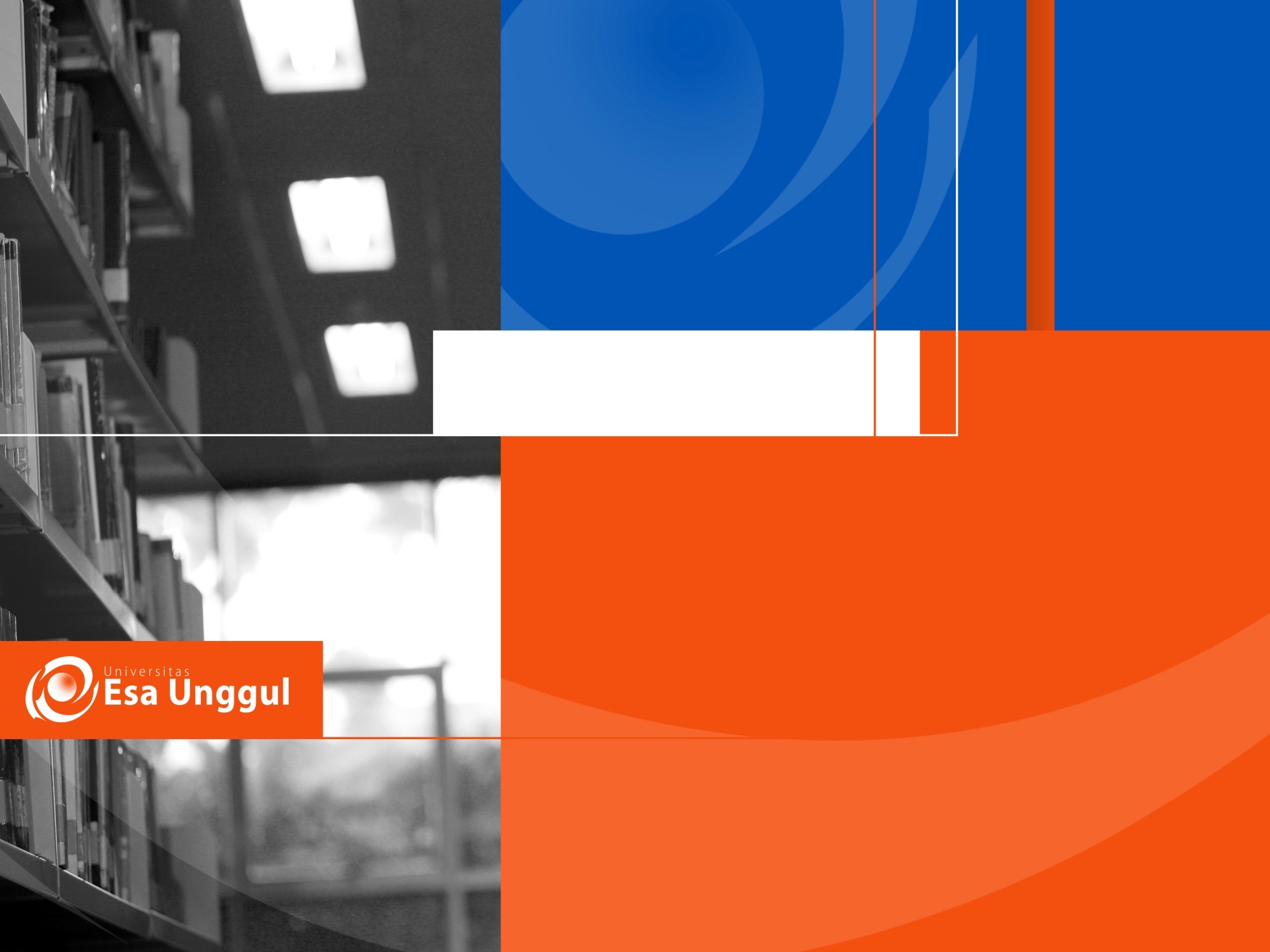 TOPIC DISCUSSION AFTER MID-TERM TEST
08. FAMILY
09. HEALTHY FOOD (COMPOSITION)
10. HEALTHY FOOD (DISCUSSION)
11. REVISING
12. REVISING PART 2
13. PROOFREADING
14. PROOFREADING PART 2
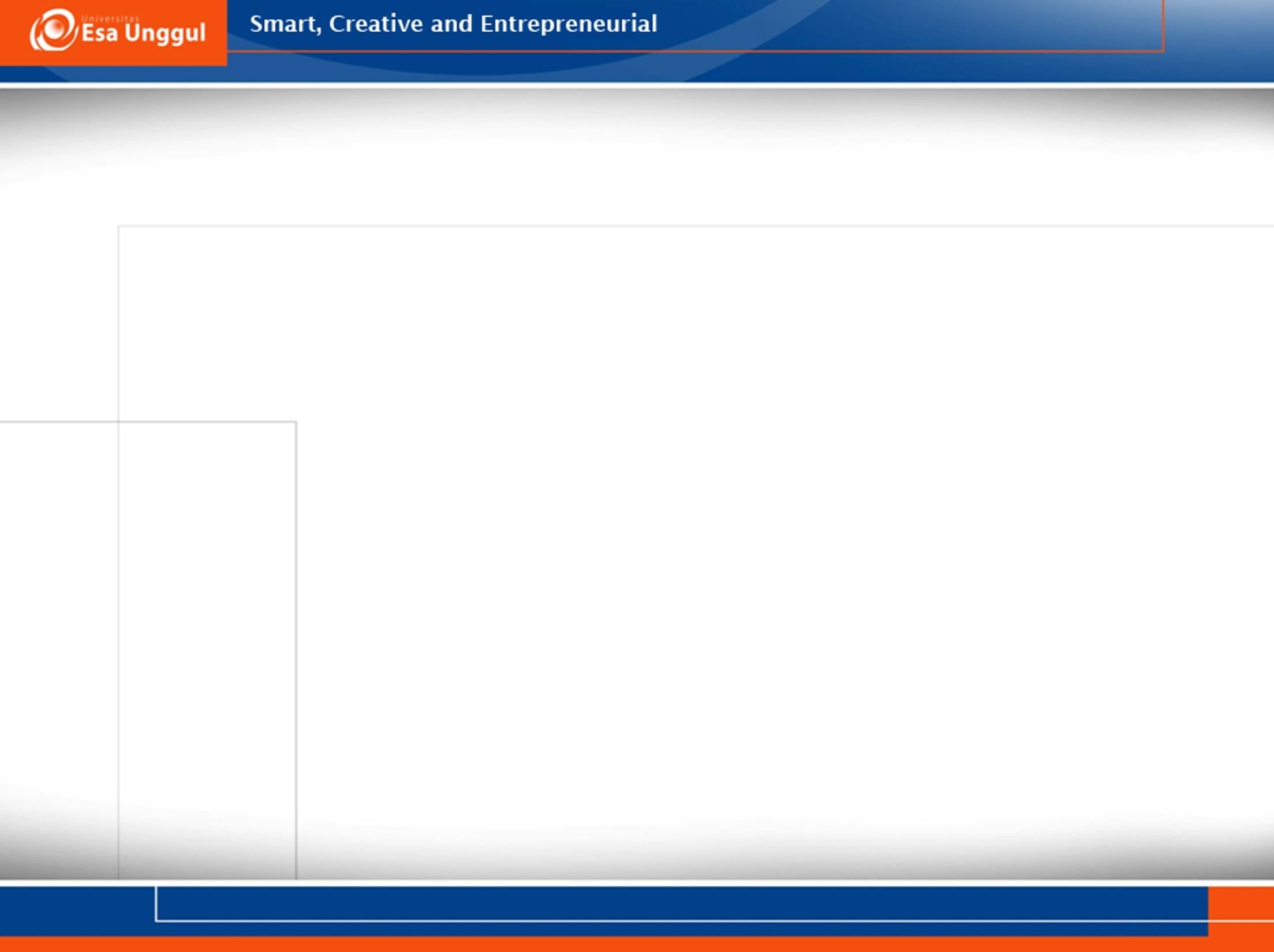 Introduction
Welcome to the course of Basic Writing, a three-credit core subject in Pedagogic English Department of Esa Unggul University.  This study is designed to help students understand basic concepts of writing; finding ideas, oulining, organizing, revising and proofreading. After taking this course, students are expected to be able write a paragraph or text comprehensively.
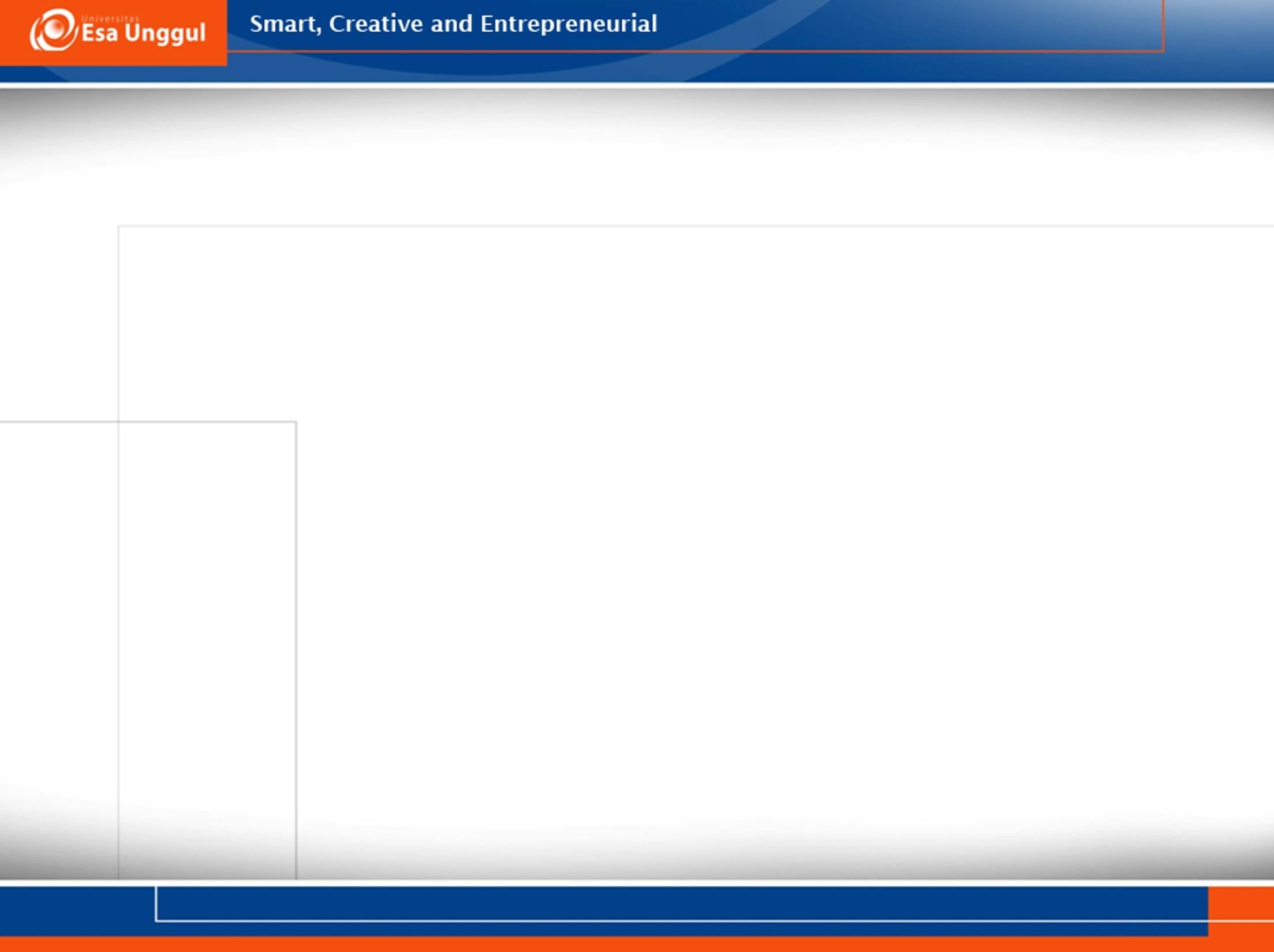 Course Description
This course is Basic Writing. The subject consists of 9 topic discussions that discussed into 14 meetings.
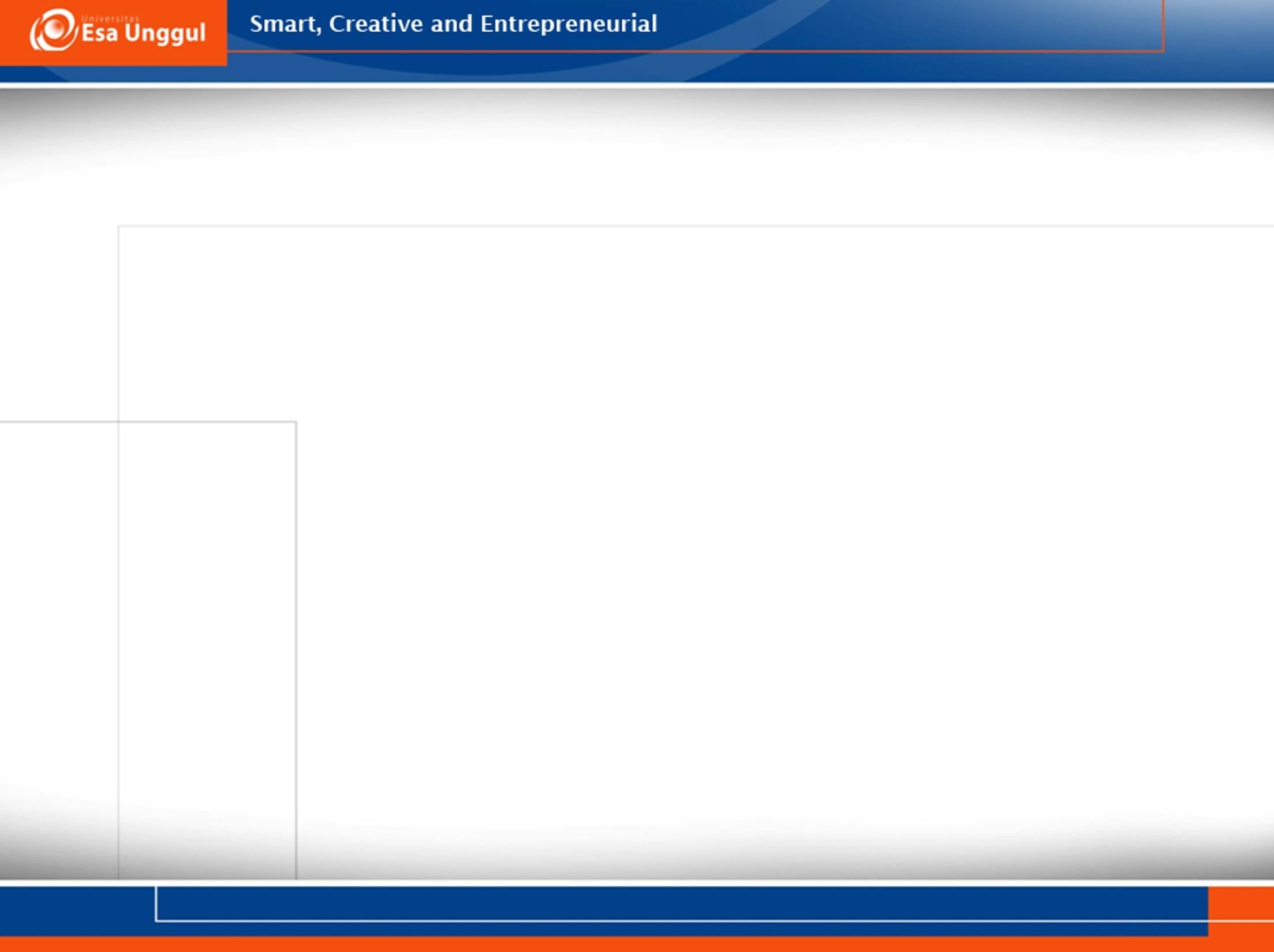 After completing course, you are expected to be able to
1. Understand basic concept and components of writing
2. Compose a paragraph and text
3. Correct mistakes on composition.
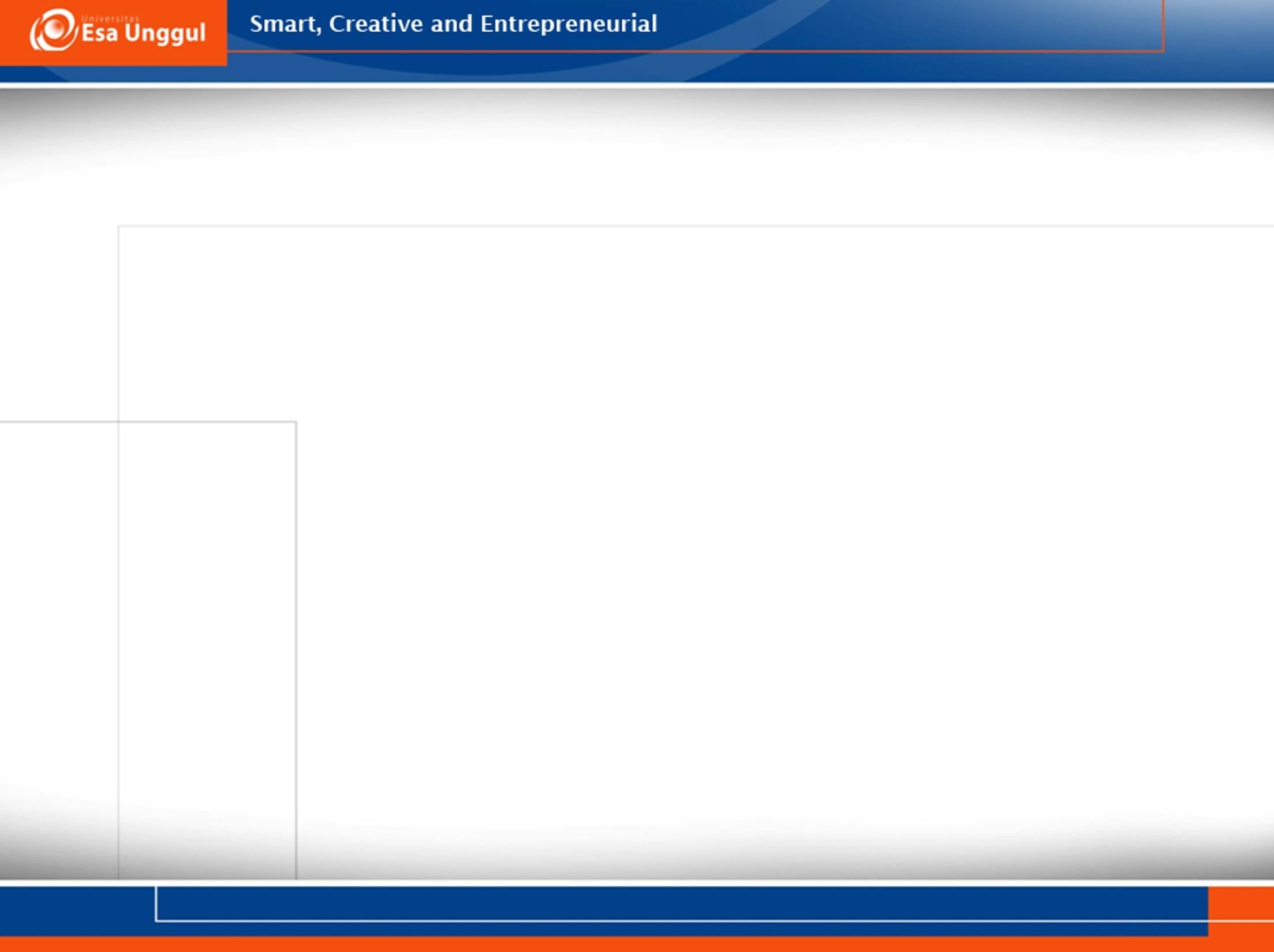 Scope and Approach
As reflected in the general objectives above, the scope of this course involve the basic knowledge of writing and its  components.  The modes of teaching and learning activities in this course would be lectures, discussions and reflections, and individual/group presentations/reports.
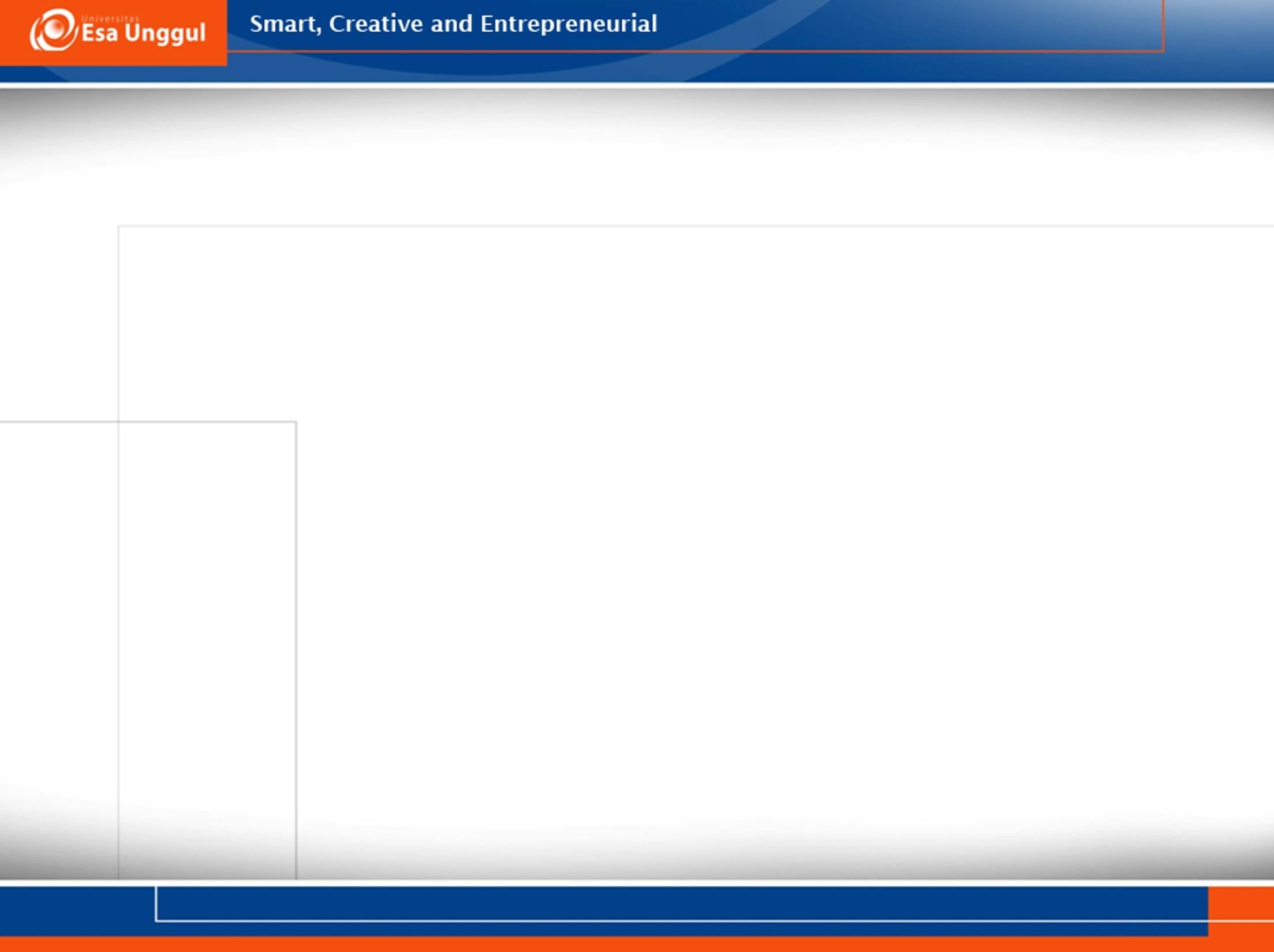 Assessment
Attendance (10 %)
Assignment (20 %)
Mid-term test (30 %)
Final test (40%)
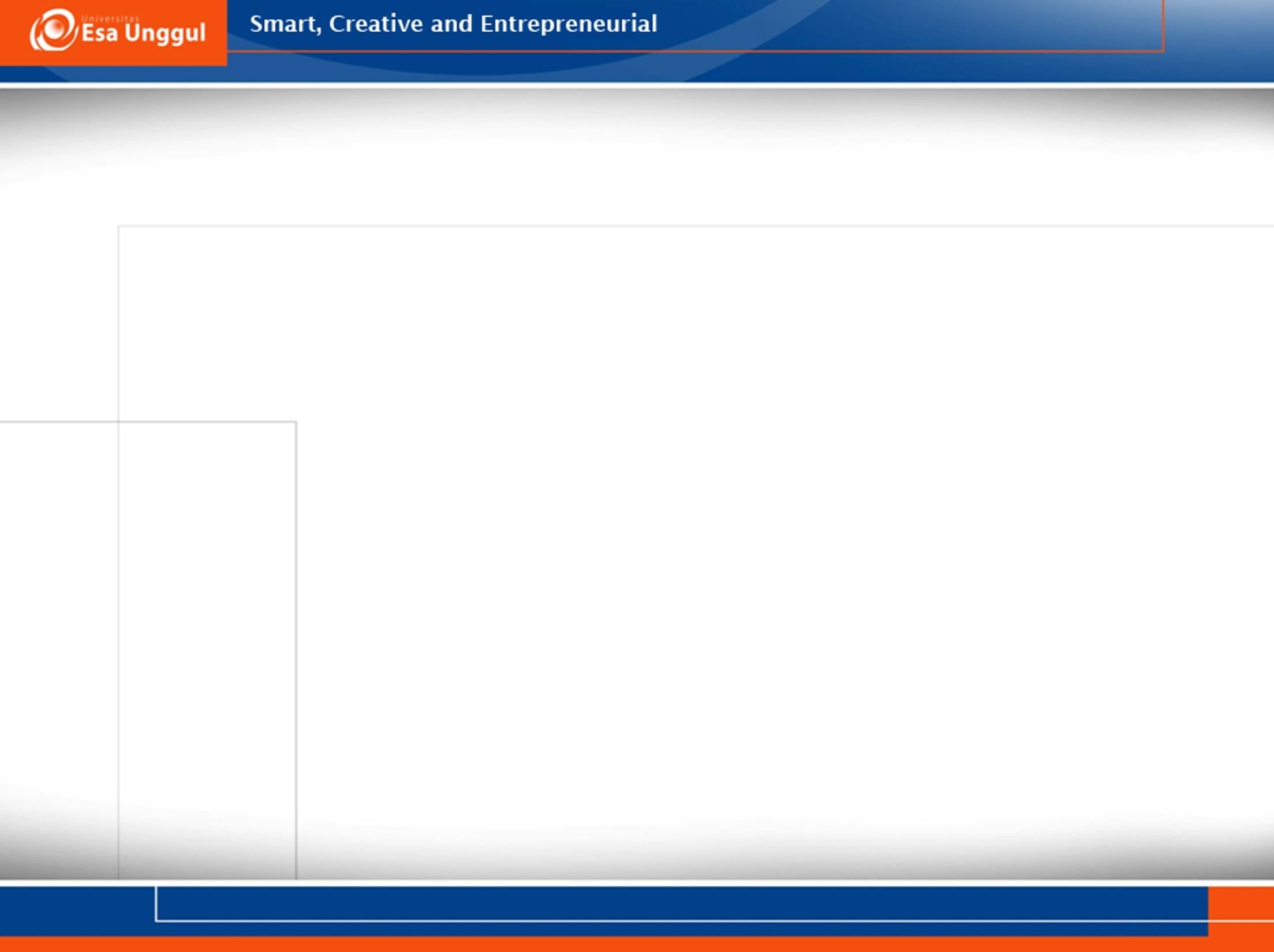 Course Policy
Students are not allowed to make lateness for more than 10 minutes
Students are assumed to have read the topic discussion before they come into the class
Bring the dictionary (digital or printed)
Submit assignment on time
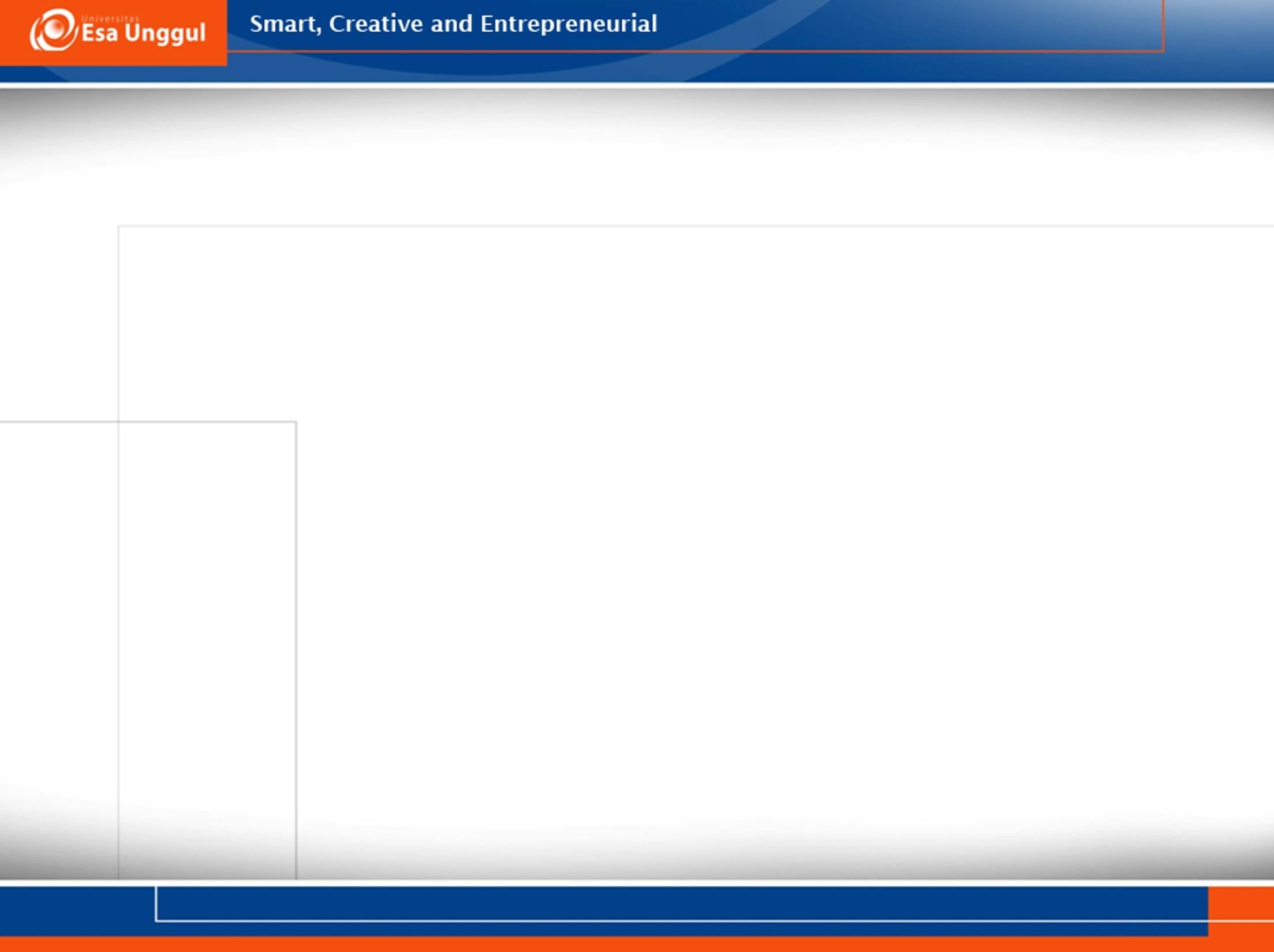 References
Anker, Susan.(2009). Real Writing with Reading . NY:
	Bedford.
Brook Guy and Vanessa Jakeman.(2013).Complete IELTS. Cambridge: Cambridge University Press.
http://gen.lib.rus.ec/book/index.php?md5=687986FCA
	187CF35C1612438B84F7C1A 
http://gen.lib.rus.ec/book/index.php?md5=7373A067F
	BE290DB27BD284C2C476FE0
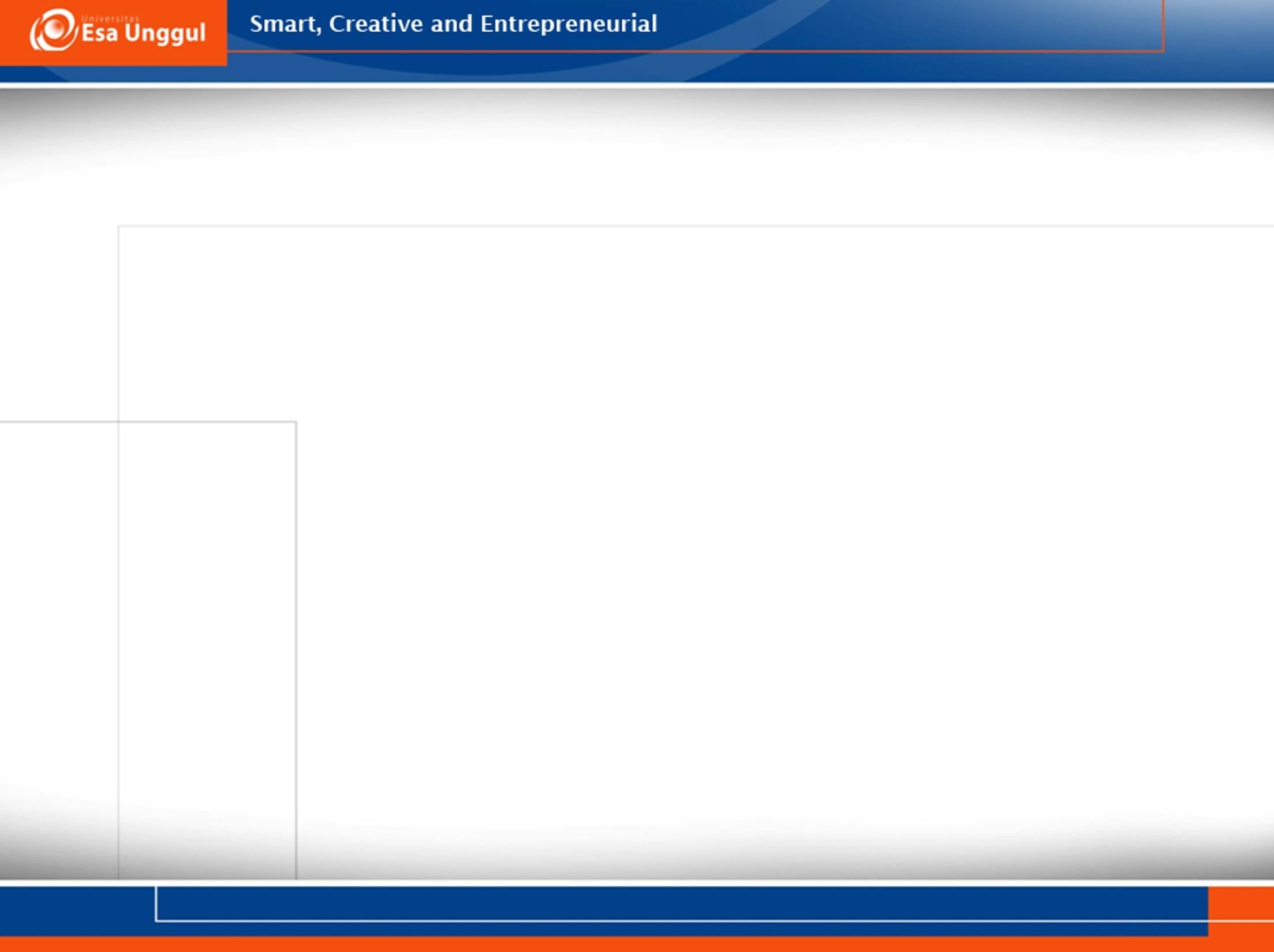 Personal reflection on learning Basic English
How long can you memorize it? Writing makes it long lasting.